CYBERBULLYING:How Do We Control This Virus?
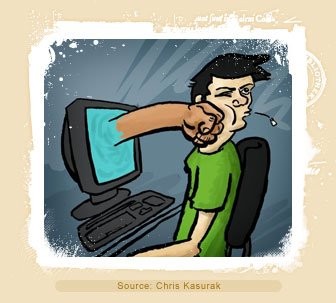 Steps of the PPA

Define the Problem
Gather the Evidence
Determine Causes
Examine Existing Policy
Develop Policy Solutions
Select the Best Solution
     -Effectiveness vs. Feasibility
Define the Problem
There is an epidemic of cyberbullying – students who threaten and harass others through social media. This harassment and intimidation  leads to depression, suicide, physical confrontation, and many other negative social manifestations.

How do we effectively address this issue?
How do we reduce cyberbullying from our school and our existing culture at large?  

Are you a victim or part of the problem?
Gather the Evidence
Methods:

You will conduct a “bullying” survey amongst your peers (minimum 20 students)  

Statistical data to help you determine:
     How prevalent is cyberbullying?  (percentages)
http://www.cyberbullying.us/Cyberbullying_Identification_Prevention_Response_Fact_Sheet.pdf
http://www.cyberbullying.us/cyberbullying_fact_sheet.pdf
Identify Causes
Why do we bully each other through social media?   





Complete your  PPA worksheet
http://www2.maxwell.syr.edu/plegal/TIPS/identify.html
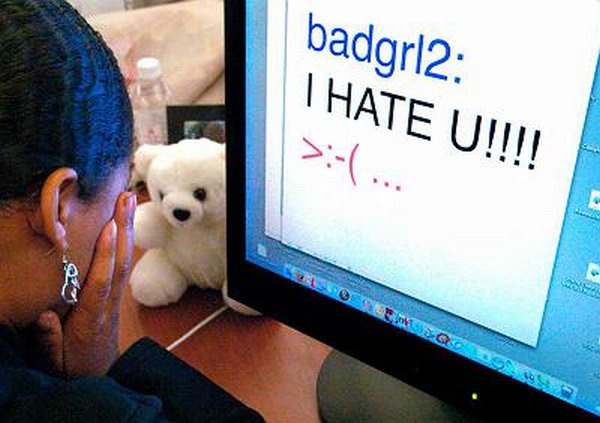 Examine Existing Policy
What consequences await those who perpetrate cyberbullying against their peers?
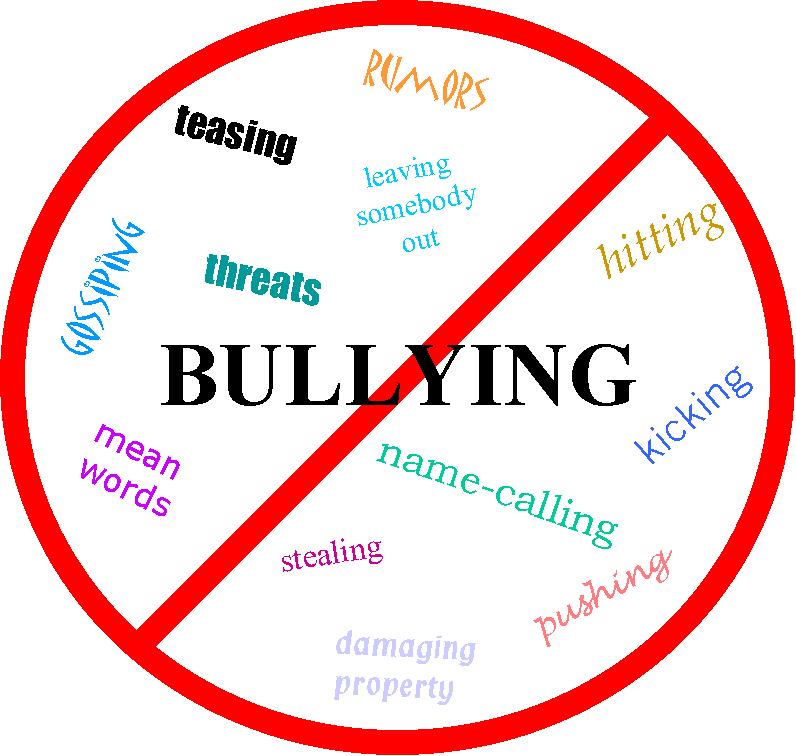 Creating  Solutions
How do you think we can reduce cyberbullying in Truman High School?
Select the Best Solution
-Effectiveness vs. Feasibility
Final Product
Each student will create a Power Point presentation using all four PPA worksheets